Муниципальное автономное дошкольное образовательное учреждение
«Детский сад №1» г. Сыктывкара
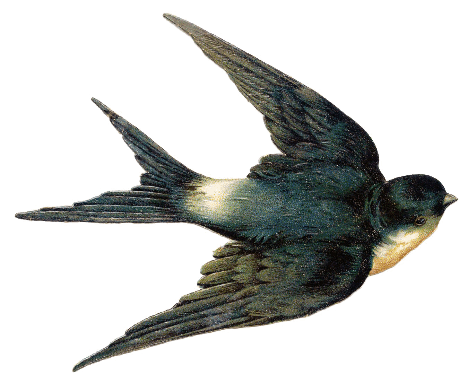 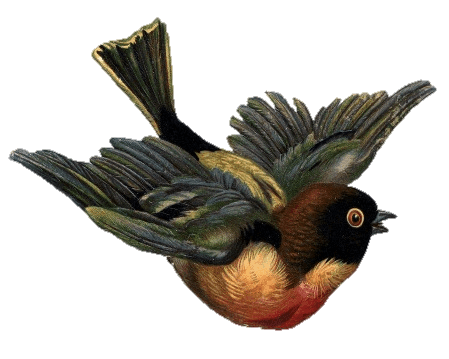 Музыкально-дидактическая  игра «Угадай голос птицы»
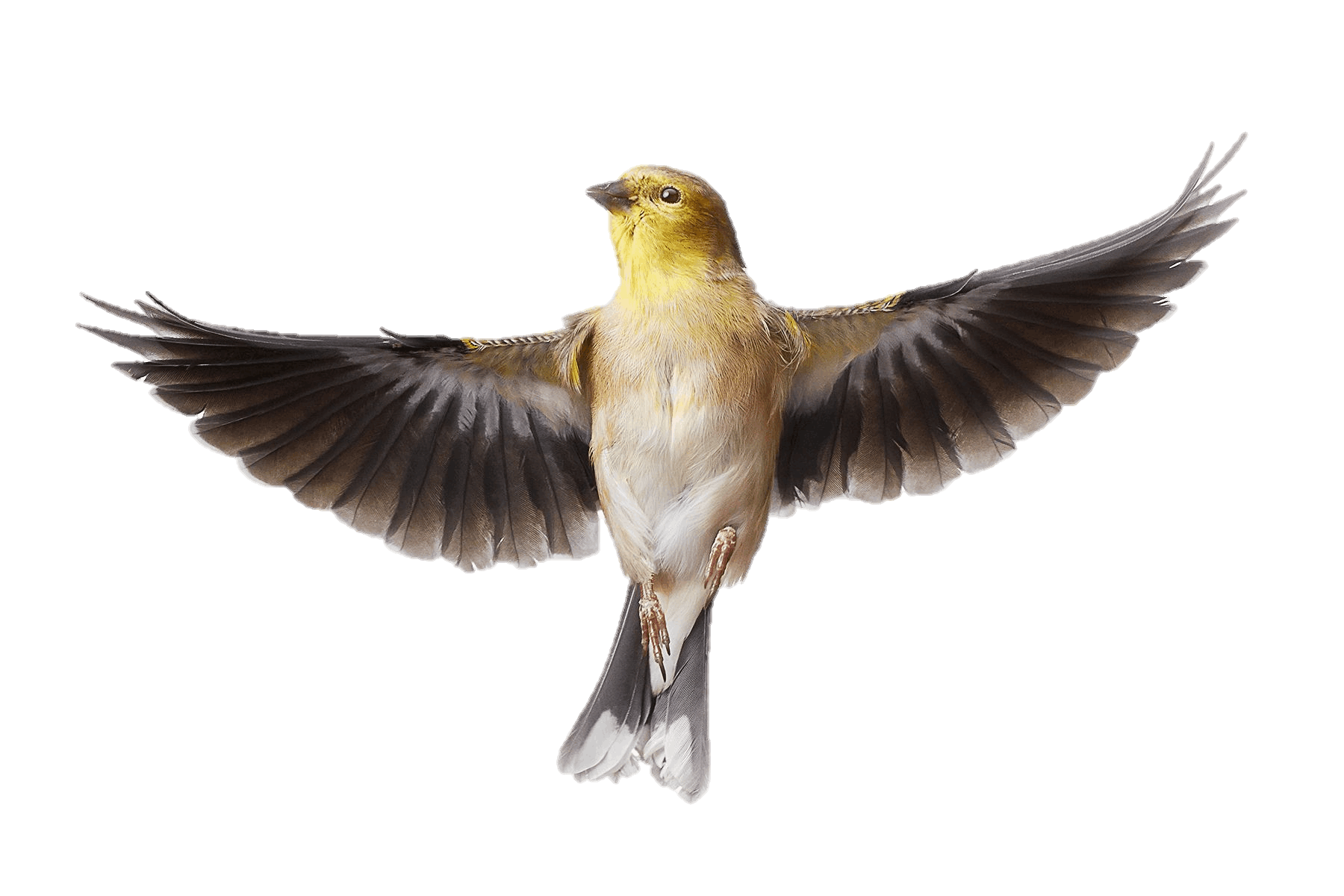 Подготовила:
 Михайлова Н.В..
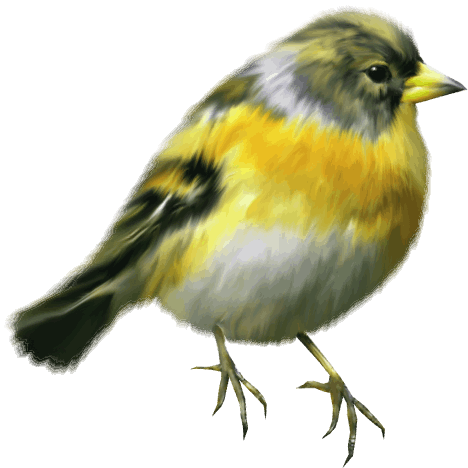 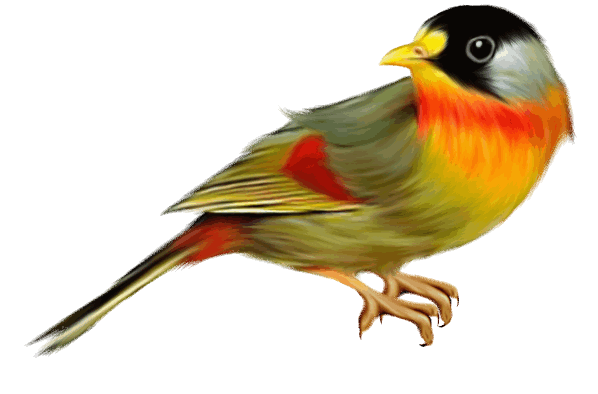 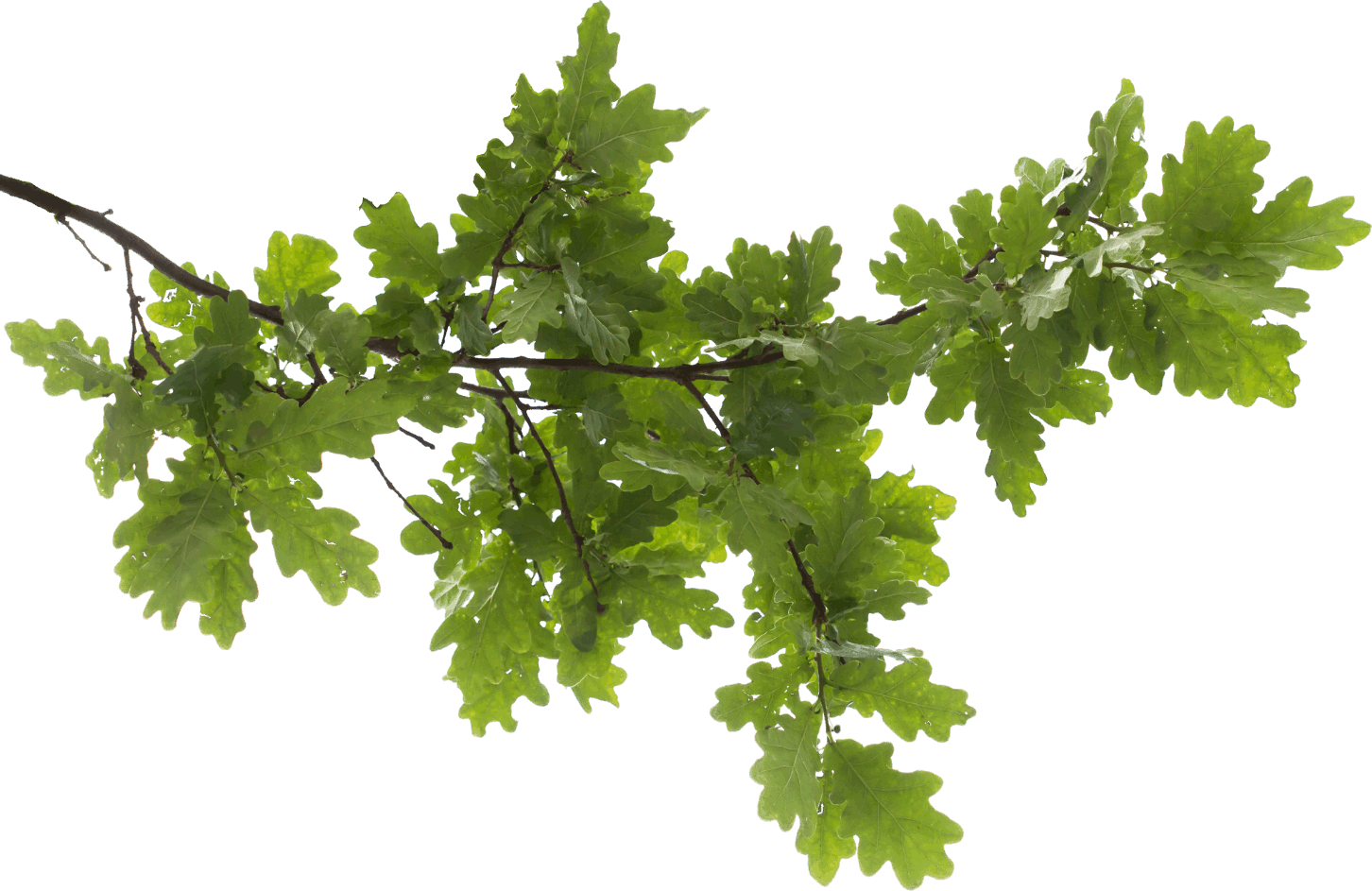 Прочитайте стихотворение,рассмотрите картинку и послушайте, как звучит голос птицыЗапомни звук голоса птицы!!!!
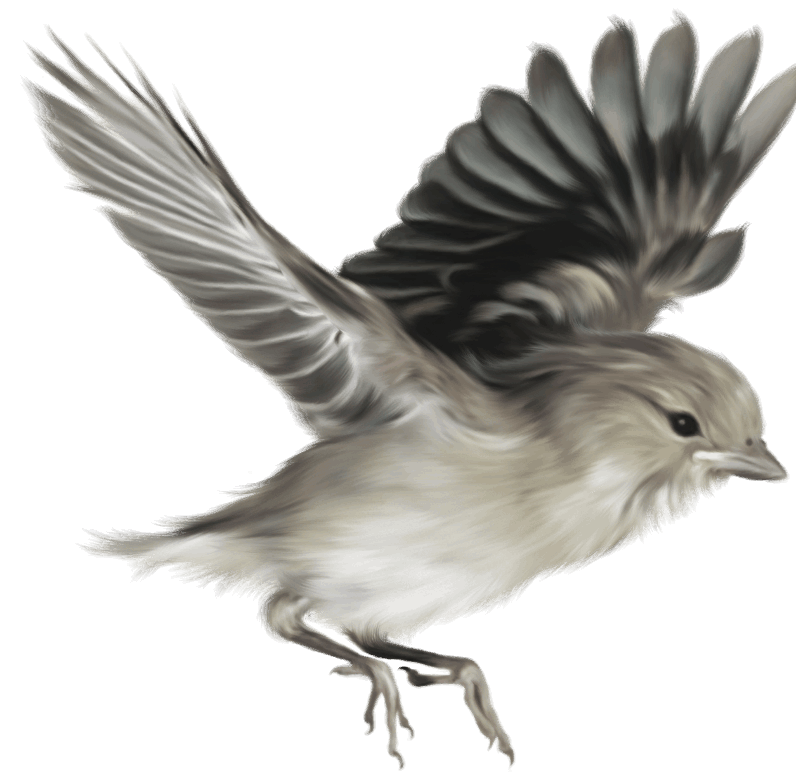 Синичка
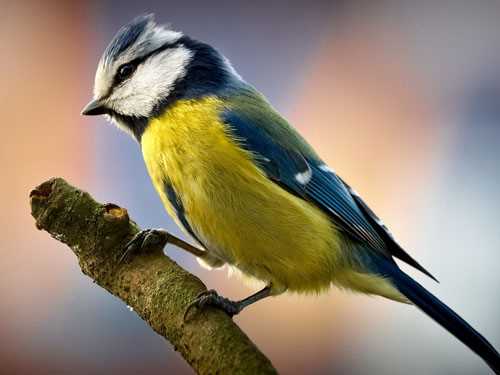 Вот — синица — эта птицаНе летит в чужие страны,Ей и дома веселитьсяНе мешает ветер странный.Ей и вьюга не помеха,И мороз, что так крепчает.Для неё в мороз утехаКлювом тонким барабанить.
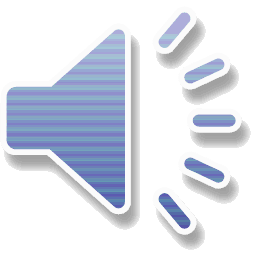 Ворона
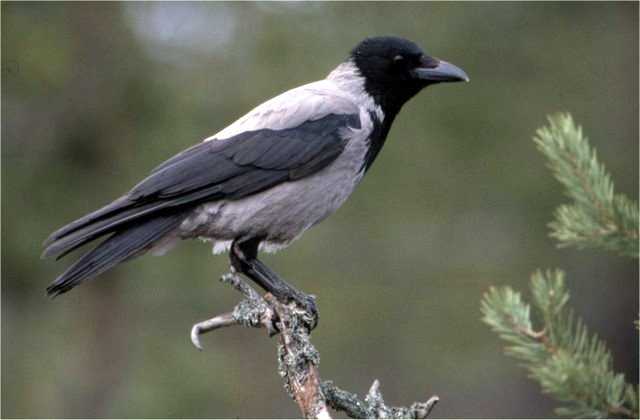 Вот ворона. Эта птицаМеньше всех людей боится.Громко каркает в гнезде,Длинный нос суёт везде!
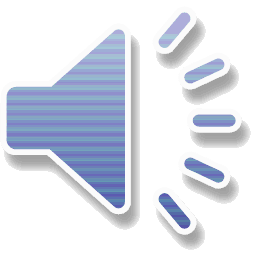 Воробей
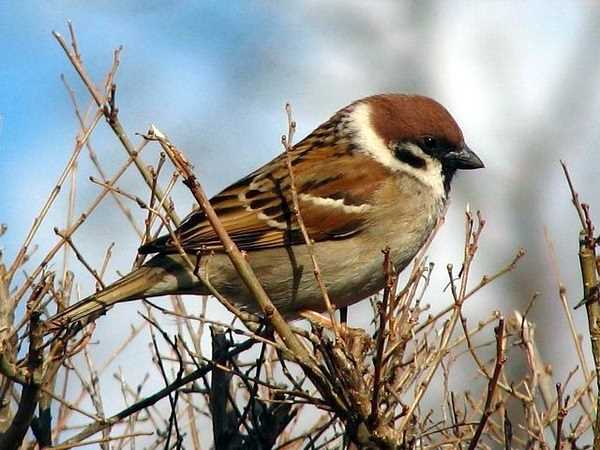 Скачет, скачет воробей,Кличет маленьких детей:- Киньте крошек воробью -Я вам песенку спою,Чик-чирик!Киньте просо и ячмень -Буду петь вам целый день,Чик-чирик!
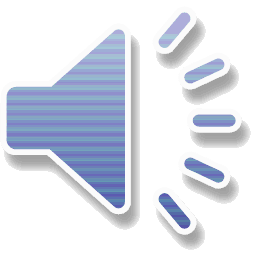 Дятел
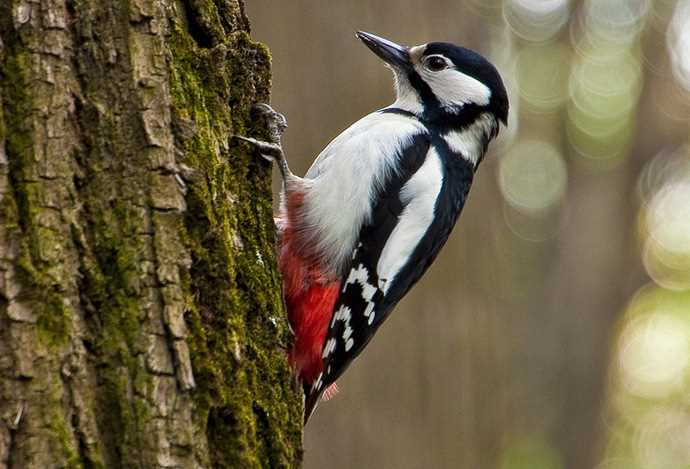 Дятел лесу приятель.
Как заправский лекарь,
Он деревья лечит.
Клювом по стволу стучит,
Тут же хворь определит.
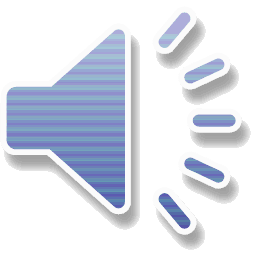 Аист
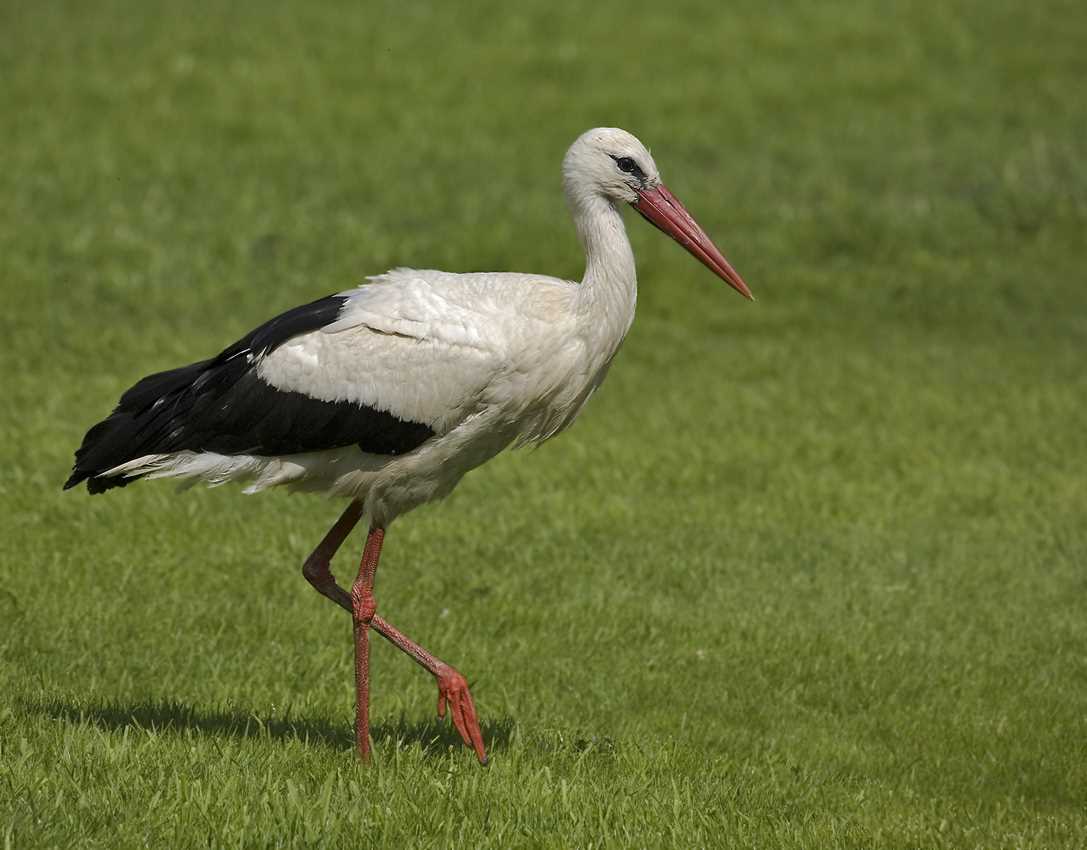 Ну. А аист франт,
Он одет в парадный фрак.
И на ножках красные сапожки.
Часами терпеливо стоит аист в болоте,
Подбоченившись игриво,
Будто танцевать он хочет.
Нет. Он просто ждёт лягушек,
Потому что хочет кушать.
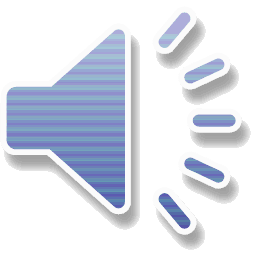 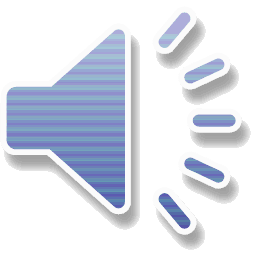 Сова
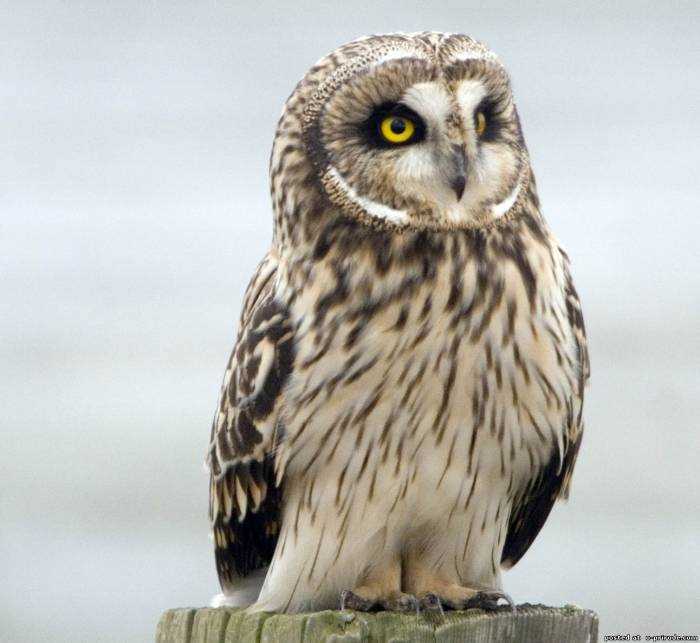 Ну, а кто не зная сна,
Ловит мышек допоздна?
-Это наши совы – мудрые головы.
Соблюдают тишину они ночью на посту,
Даже шорох лёгкий слышат –
Не, уйти пожалуй. Мыши…
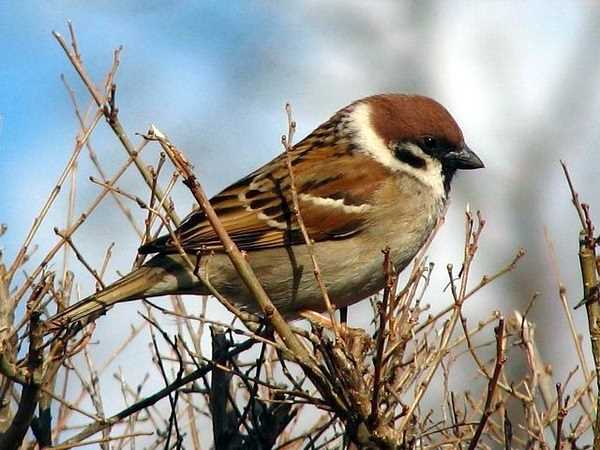 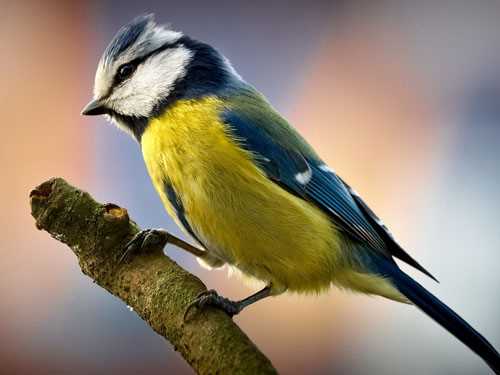 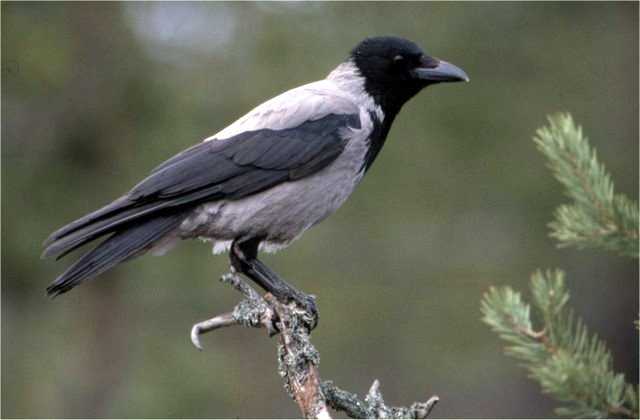 Угадай кто?
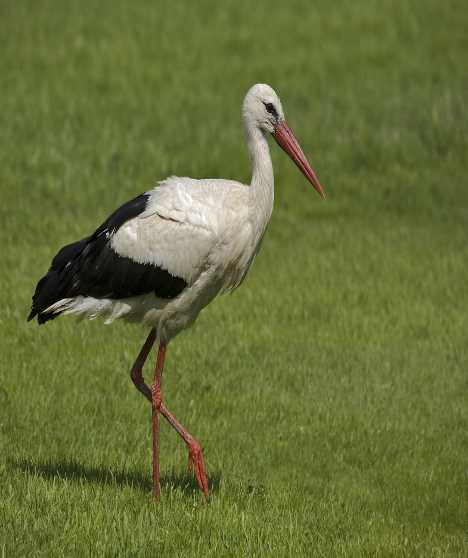 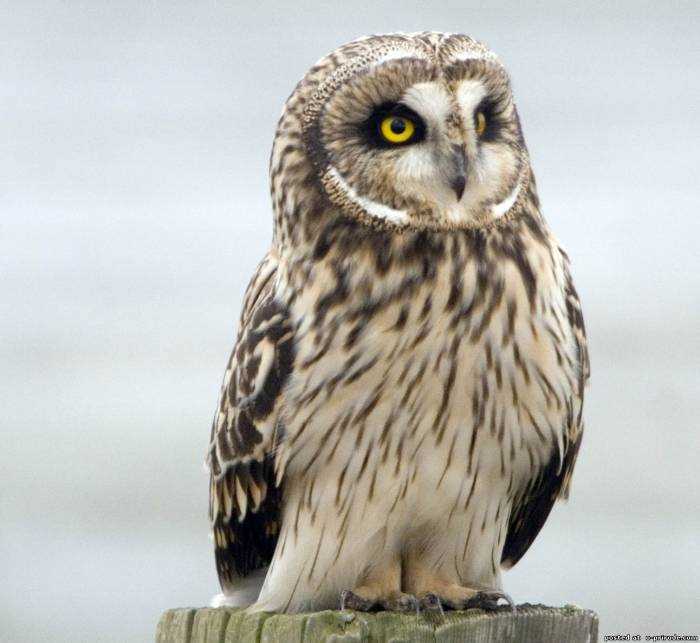 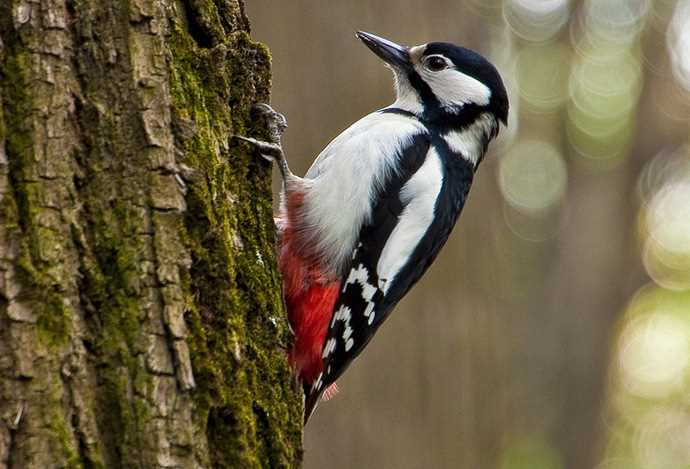 Нажми
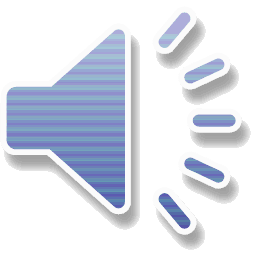 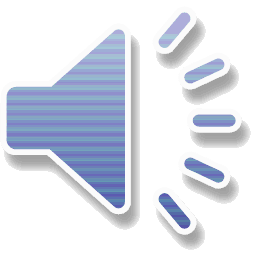 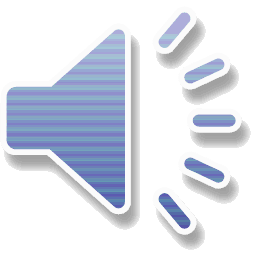 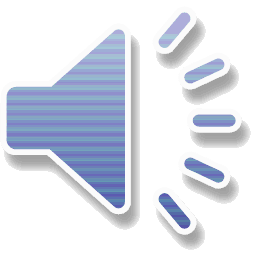 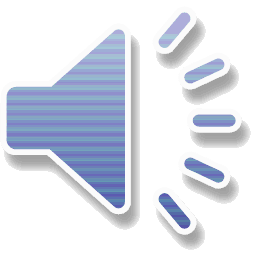 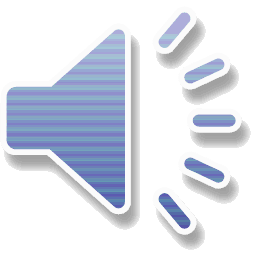 Молодцы!